Zasady badania ginekologicznego i oceny rozwoju somatyczno-płciowego dziewcząt
Wizyta u ginekologa dziecięcego jest pierwszym kontaktem dziewczynki z lekarzem tej specjalności i  przebieg tej wizyty istotnie wpływa na zachowania prozdrowotne dorosłej kobiety. Badanie ginekologiczne dzieci i dziewcząt powinien wykonać wyszkolony ginekolog dziecięcy. W nagłych przypadkach tzw. wyższej konieczności badanie może przeprowadzić doświadczony ginekolog w obrębie izby przyjęć szpitala czy w oddziale, lub lekarz innej specjalności z zachowaniem należytej staranności zarówno w zakresie badania, jak i dokumentacji medycznej.
Ogólne zasady badania dziewczątOgólne badanie podmiotowe i przedmiotowe przeprowadzamy zgodnie z obowiązującymi zasadami we wszystkich specjalnościach medycznych. Przeprowadzamy wywiad z matką dziecka na temat powodu zgłoszenia się do ginekologa, przebiegu ciąży i porodu, okresu noworodkowego, dotychczasowego rozwoju somatyczno-płciowego, w tym wystąpienie pierwszej i ostatniej miesiączki, przebytych chorób i stosowanego leczenia, np. czy występują objawy chorób tarczycy, cukrzycy, skaz krwotocznych, objawów androgenizacji, zmian masy ciała. Pytamy o przyjmowane leki (sterydoterapię, cytostatyki, leki przeciwkrzepliwe, stres psychoemocjonalny, nadmierny wysiłek fizyczny, zabiegi operacyjne i radioterapię, choroby wstępujące w rodzinie: nowotwory, choroby genetyczne, gruczołów wydzielania wewnętrznego, otyłość i inne.
Określamy typ budowy ciała, badamy obecność cech dysmorficznych w budowie, co może świadczyć o chorobie genetycznej. Oceniamy stadium rozwoju płciowego wg Tannera [9], oglądamy skórę całego ciała, oceniamy wzrost, masę ciała, obliczamy wskaźnik masy ciała BMI (kg/m2). W przypadku stwierdzenia nadmiernego owłosienia stopień nasilenia owłosienia skóry oceniamy wg skali Ferrimana–Gallweya [10]. Do historii choroby dołączamy kartę z siatką centylową z zaznaczonym wzrostem i masą ciała, celem długofalowego monitorowania rozwoju dziecka [11].Metoda badania lub odstąpienie od badania ginekologicznego zależy od wieku badanej dziewczynki oraz od przyczyny zgłoszenia się do ginekologa. Noworodek, niemowlę, małe dziecko, dziecko w okresie przedpokwitaniowym, czy nastolatka – wymagają innej techniki badania i innego przygotowania do badania.
Dziecko przed wizytą w poradni ginekologicznej powinno być przygotowane do badania przez matkę, co pozwoli na poczucie pewności siebie, zmniejszy niepokój, poprawi samopoczucie dziecka przed wykonaniem badania. Matka powinna wyjaśnić, w jakiej pozycji będzie badane i jak będzie ułożone do badania (oględnie, zrozumiale, stosownie do wieku). Przed przystąpieniem do badania trzeba zapytać matkę czy wyjaśniła dziecku na czym polega badanie, jeśli nie to lekarz musi od tego zacząć.
Przeprowadzone badanie fizykalne i ginekologiczne nie może być bolesnym, przykrym doświadczeniem dla pacjentki a tym bardziej dla dziecka. Nigdy nie należy badać z użyciem siły. W trybie pilnym np. po urazie narządów płciowych, kiedy nie mamy czasu na nawiązanie kontaktu z dzieckiem, należy przeprowadzić badanie ginekologiczne w warunkach znieczulenia lub po podaniu środków uspokajających.Niedopuszczalne jest badanie dziecka po wzajemnej agresywnej wymianie zdań miedzy lekarzem a matką nawet, jeśli lekarz uważa, że kieruje się dobrem dziecka.Uspokojenie matki i wyjaśnienie na czym polega badanie, oświadczenie, że może nie zgodzić się na badanie ginekologiczne jest dobrym wstępem do badania. Dziecku daje to poczucie bezpieczeństwa i nie powoduje poczucia upokorzenia, bezsilności i lęku. Matka w trakcie rozmowy z lekarzem powinna nabrać przekonania, że lekarz, do którego przyszła jest osobą kompetentną i życzliwą.
W przypadku braku zgody opiekuna prawnego lub jego nieobecności w sytuacji bezwzględnych wskazań do badania lub innej interwencji medycznej (małoletnia z powodu wieku nie może wyrazić ważnej prawnie decyzji w przedmiocie przyzwolenia na te czynności), zgodę może wydać pełnoletni opiekun faktyczny (opiekuje się dzieckiem pod nieobecność matki) lub decyzję podejmuje Sąd Rodzinny i Opiekuńczy.Warto mieć świadomość, że lekarz może wykonać nawet zabieg operacyjny lub stosować metody leczenia (lub diagnostyki) o podwyższonym ryzyku dla małoletniej bez zgody jej przedstawiciela ustawowego, bądź zgody właściwego sądu opiekuńczego, jeżeli zwłoka spowodowana postępowaniem w sprawie uzyskania zgody groziłaby niebezpieczeństwem utraty życia, ciężkiego uszkodzenia ciała lub ciężkiego rozstroju zdrowia. W takim przypadku lekarz ma obowiązek o ile jest to możliwe, zasięgnięcia opinii drugiego lekarza w miarę możliwości tej samej specjalności. O wykonywanych czynnościach lekarz niezwłocznie zawiadamia przedstawiciela ustawowego, opiekuna faktycznego lub sąd opiekuńczy.
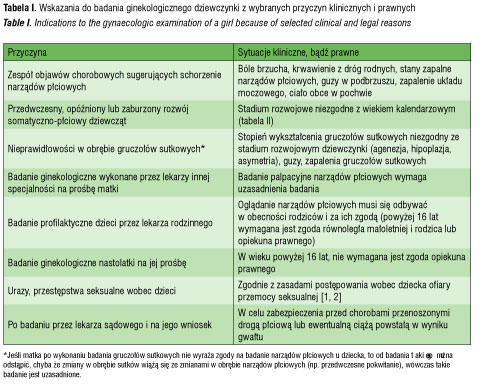 Technika badania ginekologicznego dzieci i dziewczątBadanie noworodka w oddziale neonatologii wykonuje się za zgodą matki i w jej obecności. Zwykle badanie takie zleca neonatolog jeśli narządy płciowe zewnętrzne noworodka budzą wątpliwości co do określenia płci dziecka lub występują inne nieprawidłowości w ich budowie. Badanie narządów miednicy mniejszej można przeprowadzić ultrasonograficznie sondą brzuszną (TAS), lub waginalną (TVS) – przystawiamy koniec dalszy głowicy sondy do przedsionka pochwy noworodka.Do badania ginekologicznego niemowlęta i małe dzieci sadzamy na kolanach matki (tyłem do niej), matka przytrzymuje nóżki dziecka w odwiedzeniu. Dzieci starsze, układa się na fotelu ginekologicznym (jeśli się nie boją) lub na kozetce z nogami odwiedzionymi i stopami złączonymi powierzchnią podeszwową. Matka małego dziecka powinna uczestniczyć w badaniu, prosimy żeby stanęła obok fotela ginekologicznego blisko głowy dziecka i trzymała go za rękę; nastolatka może prosić o badanie bez obecności matki.
Oceniamy rozwój drugo i trzeciorzędowych cech płciowych: gruczołów sutkowych, stopień owłosienia łonowego (wg Tannera – Th1-5, P1-5 [9]). Oceniamy skórę i błonę śluzową zewnętrznych narządów płciowych, przyśrodkowych powierzchni ud, pośladków, odbytu, krocza, warg sromowych większych i mniejszych, oceniamy długość i wygląd łechtaczki. Oglądamy błonę dziewiczą i ujście zewnętrzne cewki moczowej, oceniamy stopień estrogenizacji błony śluzowej przedsionka pochwy i błony dziewiczej. Widoczna estrogenizacja błony śluzowej jest wówczas, gdy śluzówka przyjmuje barwę z różowej w białą, opalizującą co jest odzwierciedleniem stężenia estradiolu powyżej 20 pg/ml (ocena taka wymaga pewnego doświadczenia)
Oceniamy obecność i rodzaj wydzieliny pochwowej.Celem uwidocznienia kanału pochwy i części pochwowej szyjki macicy rozchylamy wargi sromowe większe jednocześnie delikatnie pociągając skórę w dół, nakładamy ok. 1 cm Lignokainy w żelu w okolicę ujścia zewnętrznego pochwy, wprowadzamy dolną, ogrzaną łyżkę wziernika dziecięcego Nr 1 lub 2 (ryc. 1) delikatnie przesuwając po tylnej ścianie pochwy, następnie zakładamy łyżkę górną wziernika – wsuwamy do pochwy przesuwając po łyżce dolnej. Nigdy nie opieramy i nie przesuwamy łyżki górnej po przedniej ścianie pochwy, ponieważ pod nią znajduje się cewka moczowa, której nawet niewielki ucisk powoduje u dziecka silny ból. Wydzielinę pochwową pobiera się pałeczką do wymazów bakteriologicznych. W przypadku obecności ektopii szyjki macicy u starszych, współżyjących płciowo dziewcząt leczonych często z powodu stanów zapalnych pochwy pobieramy wymaz z części pochwowej szyjki macicy pałeczką np. typu Cytobrusch.
Badanie dwuręczne, zestawione, narządów płciowych i miednicy mniejszej u dzieci i dziewic wykonujemy per rectum (po założeniu rękawiczki natłuszczamy palec wskazujący jednej ręki wazeliną białą lub maścią z Lignokainą a drugą układamy na skórze okolicy podbrzusza.
Zaczerwienienie sromu i okolic odbytu oraz obecność ropnej wydzieliny mogą świadczyć o stanie zapalnym i wymagają badania mikrobiologicznego wydzieliny pochwowej, moczu oraz badania kału w kierunku obecności pasożytów. Obecność ropnej wydzieliny w świetle błony dziewiczej, przedsionka pochwy lub na bieliźnie dziecka może budzić podejrzenie obecności ciała obcego w pochwie, szczególnie jeżeli stosowano kilkakrotnie leczenie przeciwzapalne, które było nieskuteczne. Wówczas należy przeprowadzić wziernikowanie pochwy z użyciem waginoskopu lub cystoskopu po uprzednim znieczuleniu miejscowym 1% Lignokainą. Zazwyczaj postępowanie takie jest wystarczające i dziecko nie wymaga znieczulenia ogólnego.
Nastolatka po zakończeniu badania ginekologicznego oczekuje od lekarza informacji nie tylko, czy jest zdrowa, ale czy jej narządy płciowe zewnętrzne i wewnętrzne są prawidłowej budowy. Matkę dziecka informujemy o planowanej diagnostyce, omawiamy leczenie, lub zalecenia profilaktyczne.
W ginekologii wieku rozwojowego celem potwierdzenia rozpoznania wykonuje się badania: •    Stężeń hormonów istotnych w diagnostyce zaburzeń rozwoju somatyczno-płciowego, czy zaburzeń miesiączkowania, jako klinicznego markera chorób innych gruczołów wydzielania wewnętrznego: tyreotropiny (TSH), hormonów tarczycy (fT4, fT3), gonadotropin (FSH, LH), estradiolu (E2), prolaktyny (PRL), testosteronu, androstendionu, DHEA-S, białka SHBG, 17-alfa hydroksyprogesteronu (17-OHP) i kortyzolu. Ponadto przy niejednoznacznych stężeniach hormonów w warunkach podstawowych lub jeśli stężenia hormonów są w granicach normy a u pacjentki występują objawy kliniczne endokrynopatii wówczas oceniamy stężenie hormonów w dynamicznych testach hormonalnych: PRL w teście z metoklopramidem (PRL0’60’120), kortyzolu w teście hamowania Dexamethazonem, 17-OHP w teście stymulacji Snacthenem, gonadotropin po podaniu preparatu LH-RH (test stymulacji np. Relefactem), stężenie gonadotropin i estradiolu w teście z Klomifenem), stężenie insuliny w teście tolerancji glukozy (OGTT 1,75 g/kg m.c. max 75 g).•    Stężeń markerów nowotworowych w diagnostyce guzów jajnika:, gonadotropiny kosmówkowej (β-HCG), alfafetoproteiny (AFP), dehydrogenazy mleczanowej (LDH), białka antygenowego CA-125, rakowo-płodowego (CEA).
Ultrasonografię (USG) narządów miednicy mniejszej, które pozwala na ocenę stopnia rozwoju narządów płciowych, wykrycie torbieli i guzów jajnika, ocenę grubości błony śluzowej macicy, liczby i wielkości pęcherzyków jajnikowych. U małych dzieci i dziewic badania te wykonuje się sondą rektalną lub brzuszną przy wypełnionym pęcherzu moczowym. •    Tomografia komputerowa lub rezonans magnetyczny, weryfikujące wynik badania USG w diagnostyce guzów miednicy mniejszej.•    Rezonans magnetyczny OUN w przypadku przedwczesnego pokwitania.•    Inne badania laboratoryjne np. morfologia krwi, poziom glukozy, bilirubiny, transaminazy, układ hemostazy, lipidogram i inne.•    Badanie cytogenetyczne.•    USG gruczołów sutkowych, USG tarczycy.
Ocena rozwoju somatyczno-płciowego dziewczątOkreślenie pokwitanie (okres pubertalny) i okres dojrzewania (wiek dorastania – adolescencji) jest często używany zamiennie w odniesieniu do stadium rozwojowego przejścia od dzieciństwa do dorosłości. Termin pokwitanie odnosi się do okresu rozwoju, w którym dziewczęta uzyskują zdolność do reprodukcji, a okres dojrzewania jest pojęciem szerszym. Okres adolescencji związany jest z rozwojem somatyczno-płciowym, gdzie etapem końcowym jest zdolność do rozmnażania (cykle owulacyjne), jak i z rozwojem psychoseksualnym. Uważa się, że jeżeli w tym okresie dziewczęta w wyniku stymulacji seksualnej uzyskają zdolność do wytworzenia reakcji seksualnej, w wyniku której uzyskają satysfakcję seksualną to można powiedzieć, że rozwój somatyczno-płciowy i psychoseksualny jest zakończony [13, 14].Trudno ustalić jednakże wymierny, ostateczny punkt kulminacyjny przejścia okresu adolescencji w dorosłość, a jeszcze trudniej go zmierzyć, ponieważ rozwój somatyczno-płciowy jest procesem dynamicznym związanym z rozwojem psychoemocjonalnym, społecznym czy rozwojem procesów poznawczych.
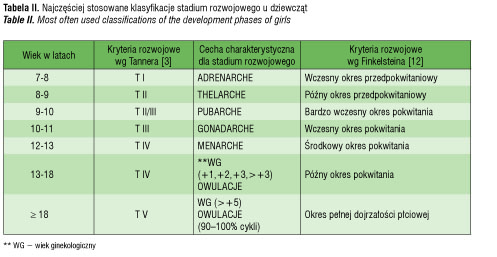 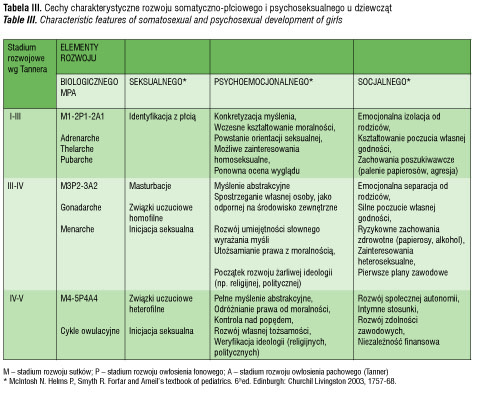 Wprowadzenie oznaczania neuropeptydów i hormonów płciowych, badań ultrasonograficznych narządów płciowych wraz z oceną liczby pęcherzyków jajnikowych, badań densytometrycznych oceniających mineralizację kości, przyczyniły się do precyzyjniejszej oceny etapu rozwoju dziewcząt. Ostatnie lata to włączenie metod genetyki molekularnej do poszukiwania uwarunkowań zarówno fizjologicznego, jak i nieprawidłowego przebiegu pokwitania. Przeprowadzenie pełnej diagnostyki ginekologicznej u dziewcząt możliwe jest w wysokospecjalistycznych ośrodkach klinicznych zajmujących się problematyką endokrynologii ginekologicznej, jak i ginekologii wieku rozwojowego.
W przepisach prawa polskiego dziecko do szesnastego roku życia nie może samodzielnie realizować praw pacjenta, ponieważ konieczny jest tu udział, w decyzji o diagnostyce i leczeniu, przedstawiciela ustawowego (rodzica bądź opiekuna prawnego). Dziecko, które ukończyło szesnaście lat, a nie ukończyło osiemnastego roku życia, może we wskazanym zakresie samodzielnie realizować prawa pacjenta, ale pod kontrolą przedstawiciela ustawowego. Od szesnastego roku życia dziecko uzyskuje prawo do bezpośredniego udziału w podejmowaniu decyzji (w stosowaniu procedur medycznych), co do wyboru i zgody na świadczenie zdrowotne w odniesieniu do swojej osoby [3
Akceptacja świadczenia zdrowotnego wymaga tzw. zgody równoległej (podwójnej): oprócz zgody samego niepełnoletniego pacjenta niezbędna jest zgoda przedstawiciela ustawowego. Brak którejkolwiek z nich powoduje bezprawność świadczenia zdrowotnego. Zgoda, co do zasady, może być udzielona ustnie a nawet w sposób domyślny (brak sprzeciwu), to jest przez takie zachowanie, które w sposób niebudzący wątpliwości wskazuje na wolę poddania się czynnościom medycznym. Zgoda na operację oraz leczenie o podwyższonym ryzyku wymaga zgody pisemnej.Zasady postępowania wobec małoletnich pacjentek poradni ginekologii dziecięcej z uwzględnieniem przepisów polskiego prawa są następujące: w wieku poniżej piętnastu lat wizyta u lekarza musi bezwzględnie odbyć się w obecności przedstawiciela ustawowego, badanie ginekologiczne wymaga zgody przedstawiciela ustawowego, fakt stwierdzenia współżycia płciowego powinien być przekazany przedstawicielowi ustawowemu oraz powinno być złożone zawiadomienie do prokuratury o podejrzeniu popełnienia przestępstwa, niezależnie od woli przedstawiciela ustawowego, ale nie poza nim.
W przypadku pacjentki w wieku piętnastu lat (ukończone), do szesnastu lat obowiązują powyższe zasady z tym, że współżycie płciowe nie jest przestępstwem, a jeśli ukończy szesnaście lat do osiemnastu lat wówczas wizyta u lekarza powinna być potwierdzona przez nieletnią, że odbywa się za zgodą przedstawiciela ustawowego. Niekonieczna jest zgoda pisemna jeżeli pacjentka zgłasza się sama, celem przeprowadzenia badania ginekologicznego. Badanie ginekologiczne powinno być przeprowadzone za zgodą pacjentki i niekoniecznie przedstawiciela ustawowego. Stwierdzenie współżycia seksualnego nie musi być przekazane w formie informacji przedstawicielowi ustawowemu, jeżeli pacjentka o to prosi i jeżeli nie ma to wpływu na podjęte dalsze procedury medyczne [8].
Zasady badania ginekologicznego i oceny rozwoju somatyczno-płciowego dziewcząt
1Elżbieta Sowińska-Przepiera, 2Grażyna Jarząbek-Bielecka, 3Elżbieta Andrysiak-Mamos